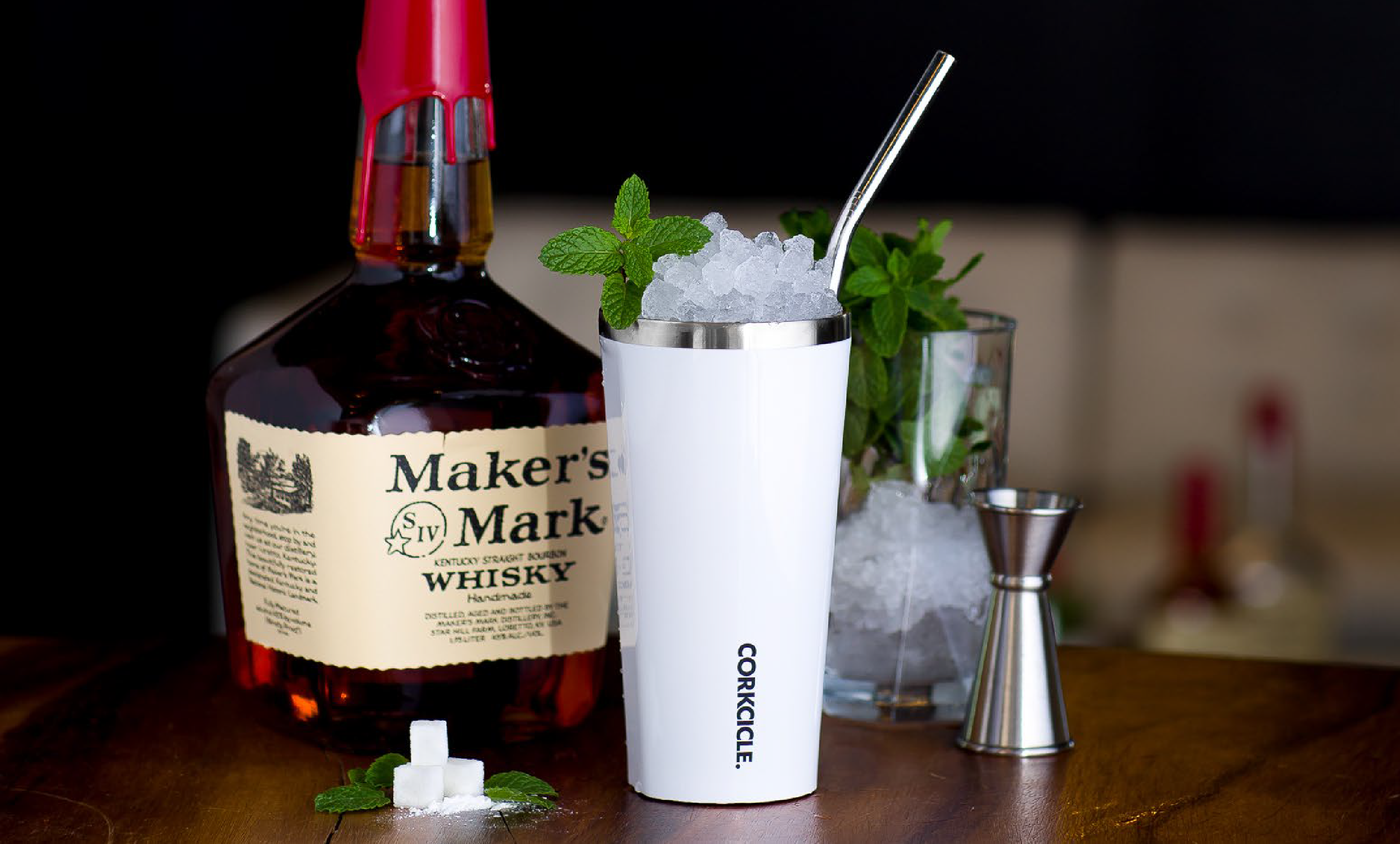 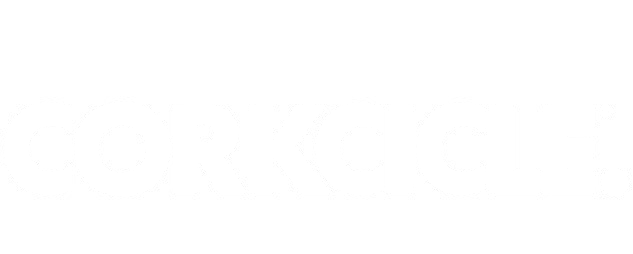 I
N
M
I
C
G
A
A
O
T
L
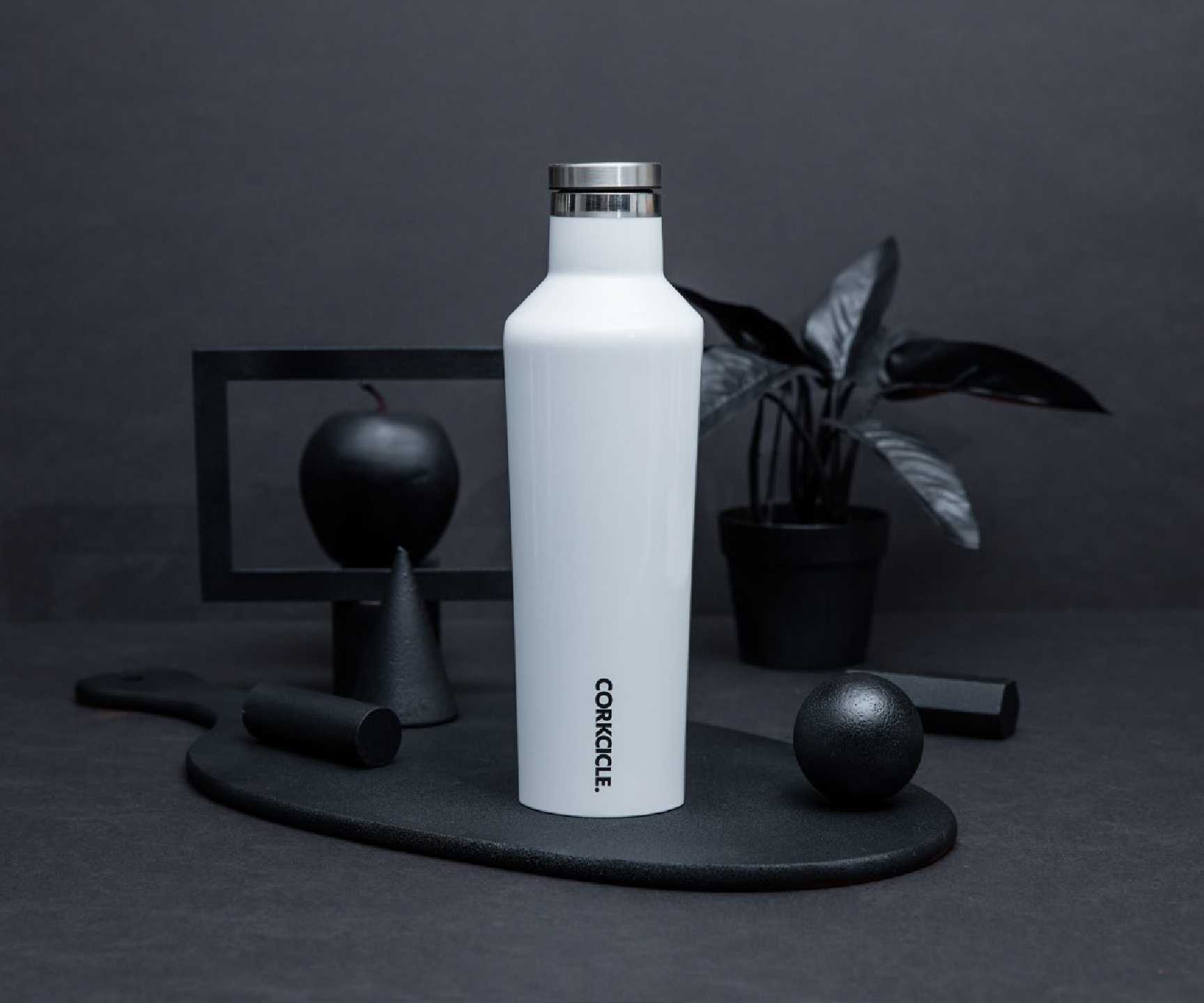 Corkcicle
Classic 16 oz Canteen
Debco	|	CK2016

The original, colorfully cool Corkcicle Canteen.  It keeps drinks ice cold for 25 hours or warm  for 12. Includes sleek, easy-to-grip flat sides,  proprietary triple insulation, wide mouth to fit  ice cubes, non-slip bottom and a screw-on cap.  Made from 18/8 premium-grade Stainless Steel.  FDA Compliant. Individually retail packaged.
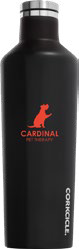 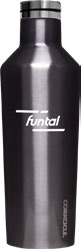 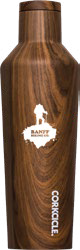 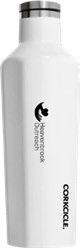 2
Min Qty. 10 - Starting at $72.46
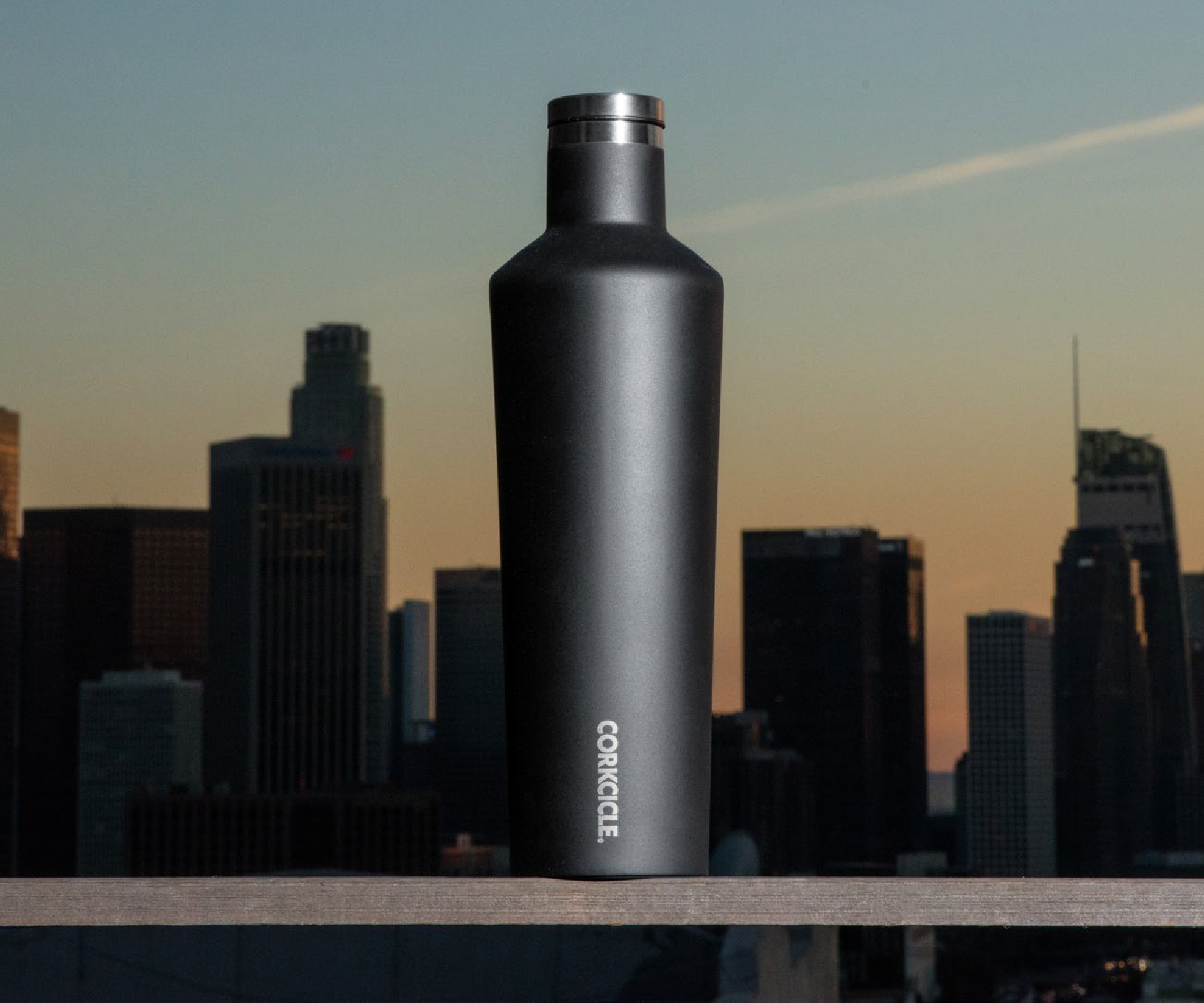 Corkcicle
Classic 25 oz Canteen
Debco	|	CK2025

The original, colourfully cool Corkcicle Canteen.  It keeps drinks ice cold for 25 hours or warm for
12. Holds an entire bottle of wine and includes  proprietary triple insulation, sleek, easy-to-grip flat  sides, wide mouth to fit ice cubes, non-slip bottom  and a screw-on cap. Made from 18/8 premium-  grade Stainless Steel. Top rack dishwasher safe. FDA  Compliant. Individually retail packaged.
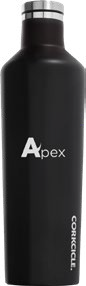 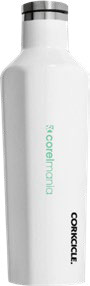 2
Min Qty. 10 - Starting at $72.46
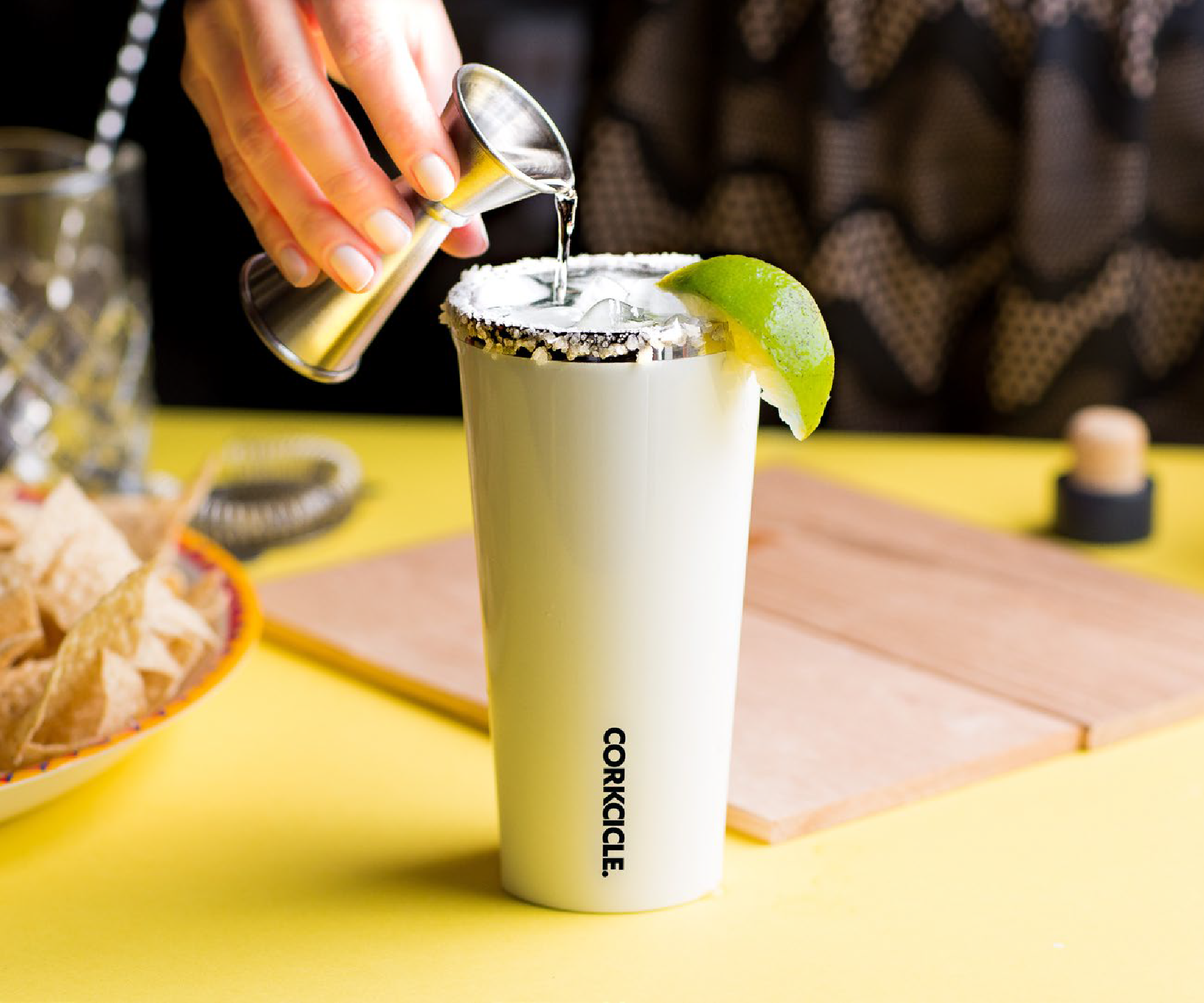 Corkcicle
Classic 16 oz. Tumbler
Debco	|	CK2116

Make every day refreshing with our Classic  Tumbler, aka the coolest cup ever. Crafted  from stainless steel with proprietary triple  insulation and sleek, easy-to-grip flat sides,  it keeps contents cold and refreshing for 9+  hours and hot for 3. Stays cold even longer  with drinks containing ice. Plus, it comes  with a sliding, shatterproof, see-through Lid.
Includes slip-proof Silicone bottom. Made  from 18/8 premium-grade Stainless Steel. Lid  is Tritan Plastic. BPA free and FDA Compliant.  Individually retail packaged.
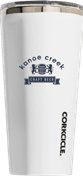 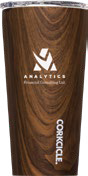 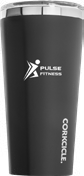 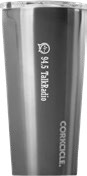 4
Min Qty. 10 - Starting at $70.86
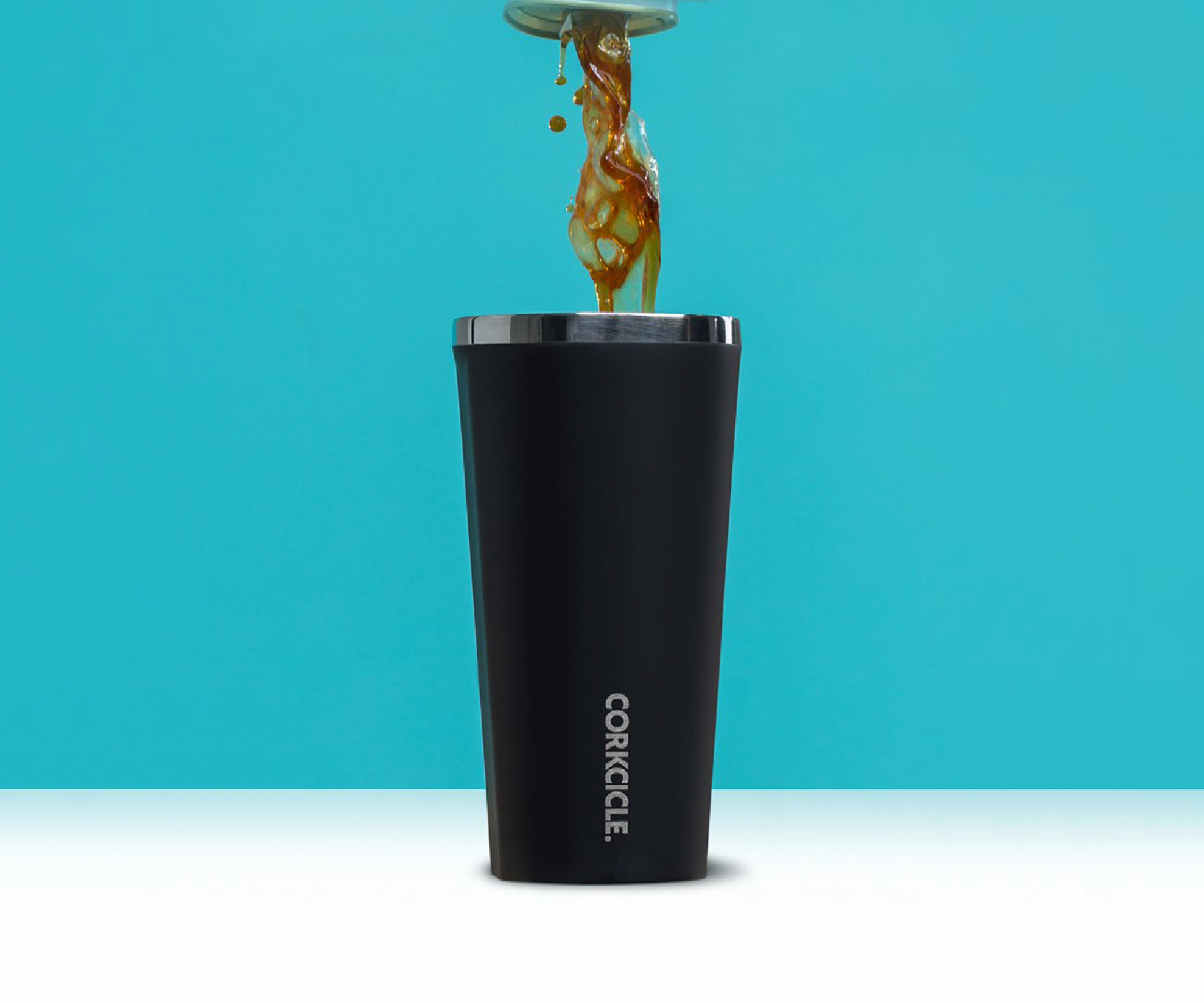 Corkcicle
Classic 24 oz. Tumbler
Debco	|	CK2124

Make every day refreshing with our Classic Tumbler,  aka the coolest cup ever. Crafted from stainless  steel with proprietary triple insulation and sleek,  easy-to-grip flat sides, it keeps contents cold and  refreshing for 9+ hours and hot for 3. Stays cold  even longer with drinks containing ice. Plus, it  comes with a sliding, shatterproof, see-through Lid.  Includes slip-proof Silicone bottom and easy-grip.
Made from 18/8 premium-grade Stainless Steel. Lid  is Tritan Plastic. Top rack dishwasher safe. BPA free  and FDA Compliant. Individually retail packaged.
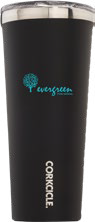 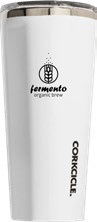 4
Min Qty. 10 - Starting at $70.86
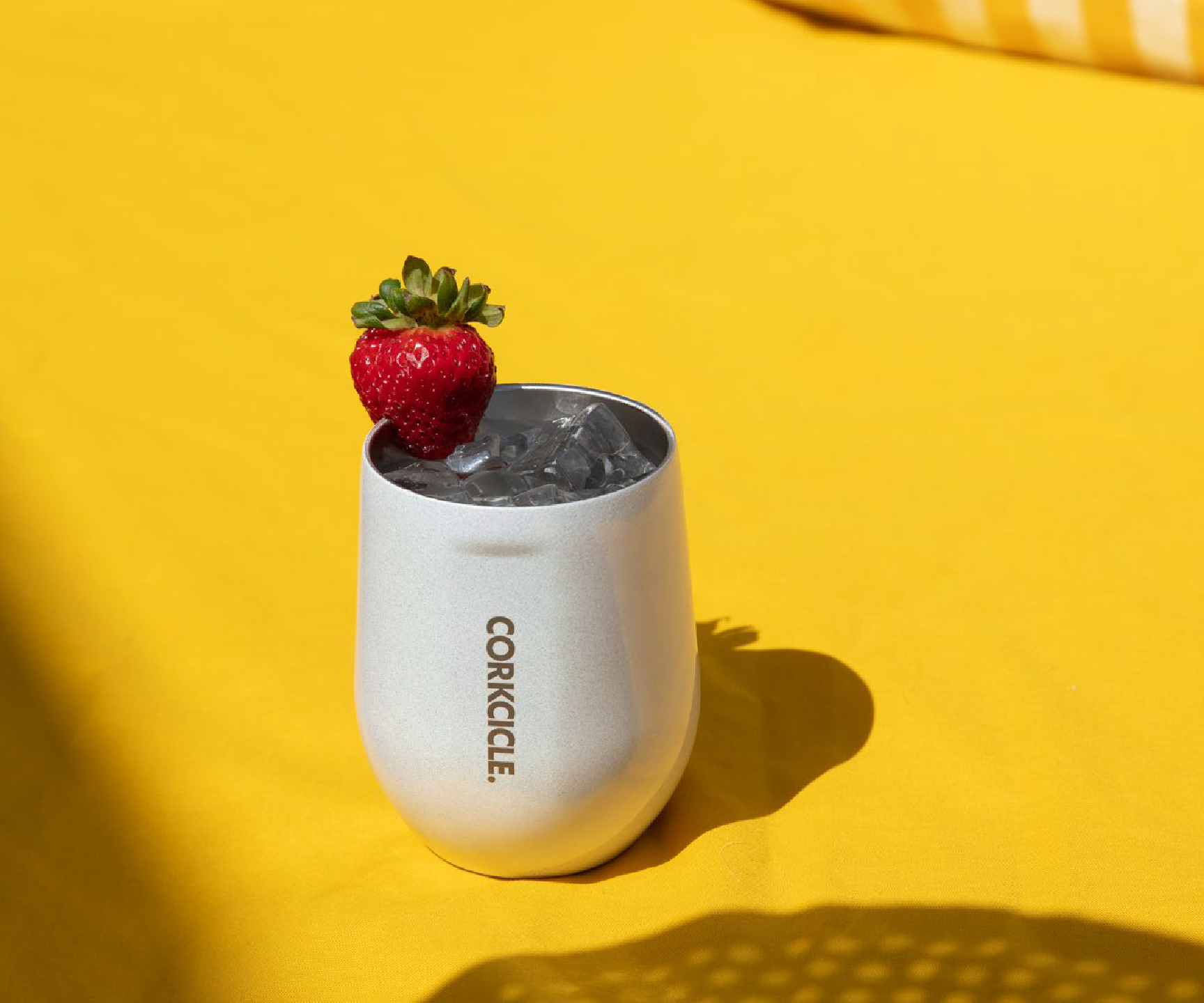 Corkcicle
Classic 12 oz. Stemless
Debco	|	CK2312

Lose the stem. Keep the cool. The Classic  Stemless line was made with wine in mind and  can be used for drinks of every kind. Stemless  Wine Cup holds 12oz of your favorite beverage.  Includes sliding, shatterproof lid, proprietary  triple insulation for the perfect chill, slip-proof  Silicone bottom and easy-grip flat sides. Keeps  contents cold and refreshing for 9+ hours and  hot for 3. Made from 18/8 premium-grade  Stainless Steel. Lid is Tritan Plastic. Top rack  dishwasher safe. BPA free and FDA Compliant.  Individually retail packaged.
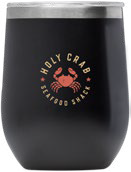 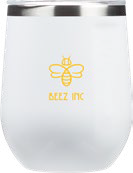 6
Min Qty. 10 - Starting at $70.86
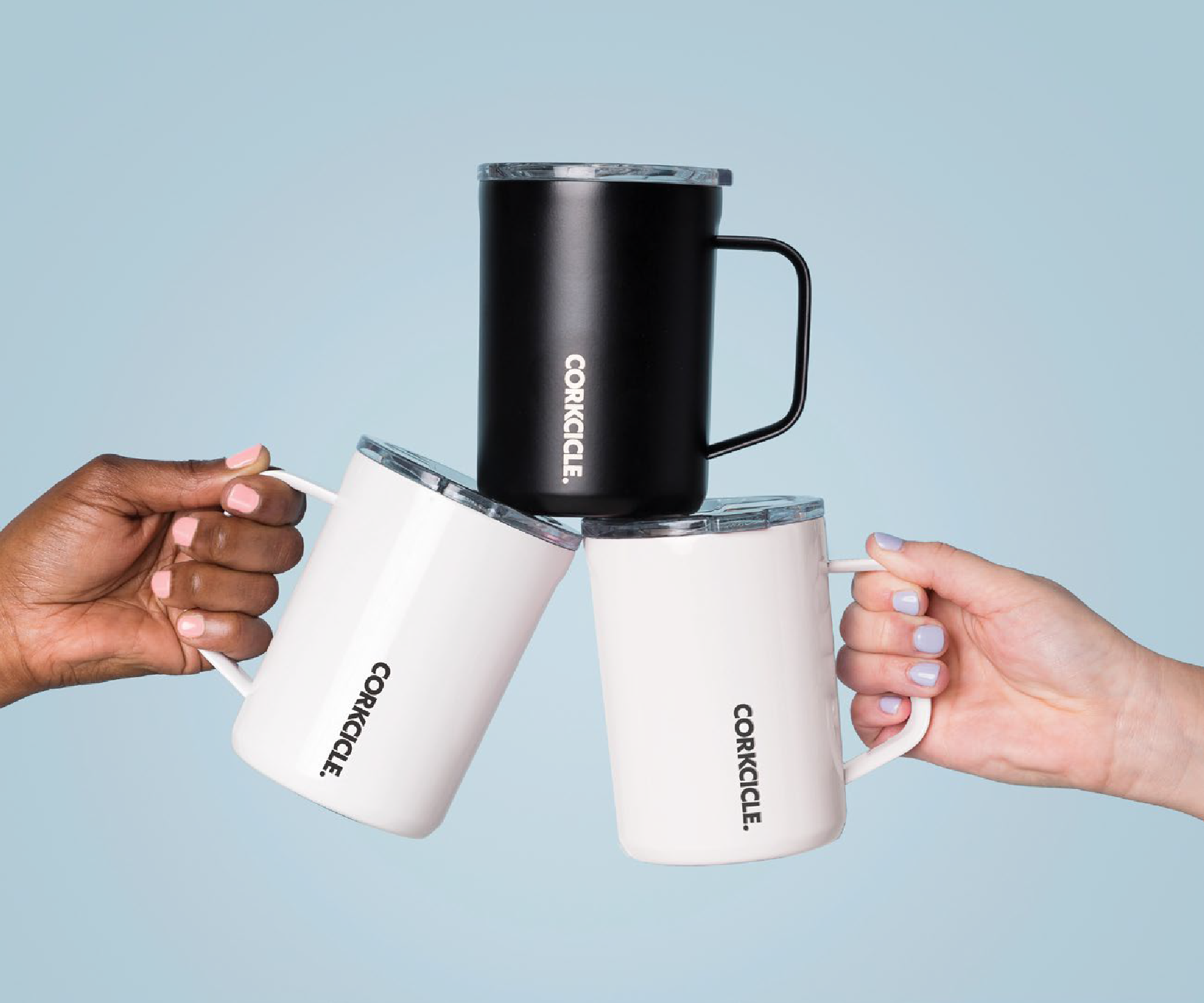 Corkcicle
16 oz. Coffee Mug
Debco	|	CK2516

The “morning person” of the Corkcicle lineup,  Coffee Mug makes every day something to  celebrate. Whether you’re caffeinating with
a hot cup of coffee or cozying up with some  chamomile tea, it keeps every sip hot for up  to 3 hours in style. Includes non-slip bottom,
proprietary triple insulation, sleek, easy-to-grip  flat sides and a clear sliding lid. Made from 18/8  premium-grade Stainless Steel. Lid is Tritan  Plastic. Top rack dishwasher safe. BPA free and  FDA Compliant. Individually retail packaged.
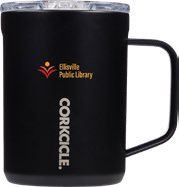 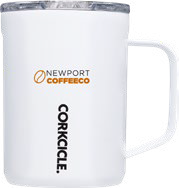 6
Min Qty. 10 - Starting at $70.86
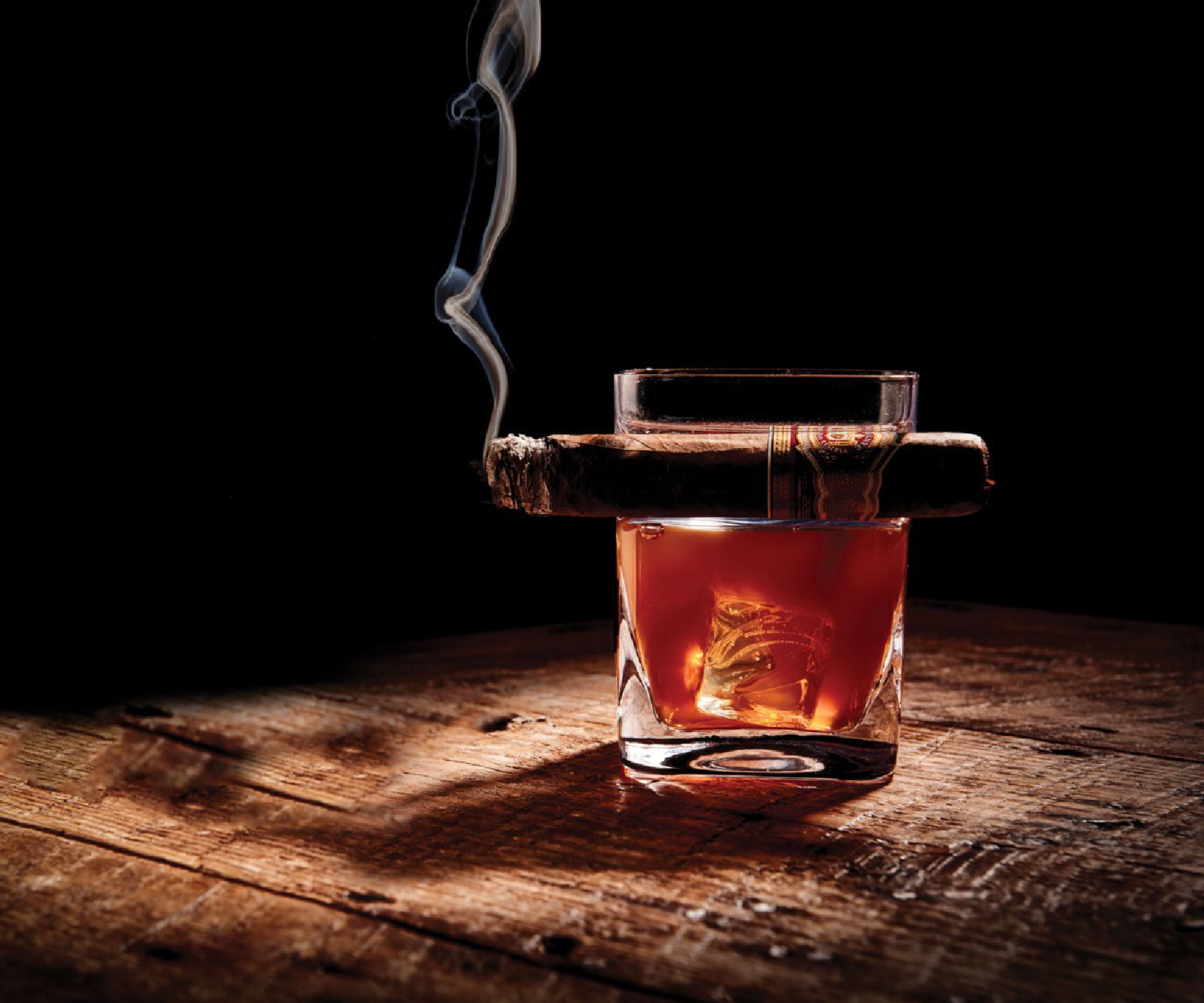 Corkcicle  Cigar Glass
Debco	|	CK7101

Part rocks glass, part cigar rest, Cigar Glass  lets you hold your drink and cigar in the same  hand at the same time without all the awkward  finger fumbling. So you’re free to sip and puff  at your leisure. Holds up to 9oz. of liquid and  various cigar sizes. Includes ergonomic built-in  cigar rest in the double old fashioned whiskey  glass. Handmade with care. FDA Compliant.
Individually retail packaged. Cigar not included.
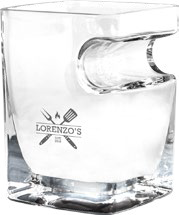 8
Min Qty. 10 - Starting at $60.30
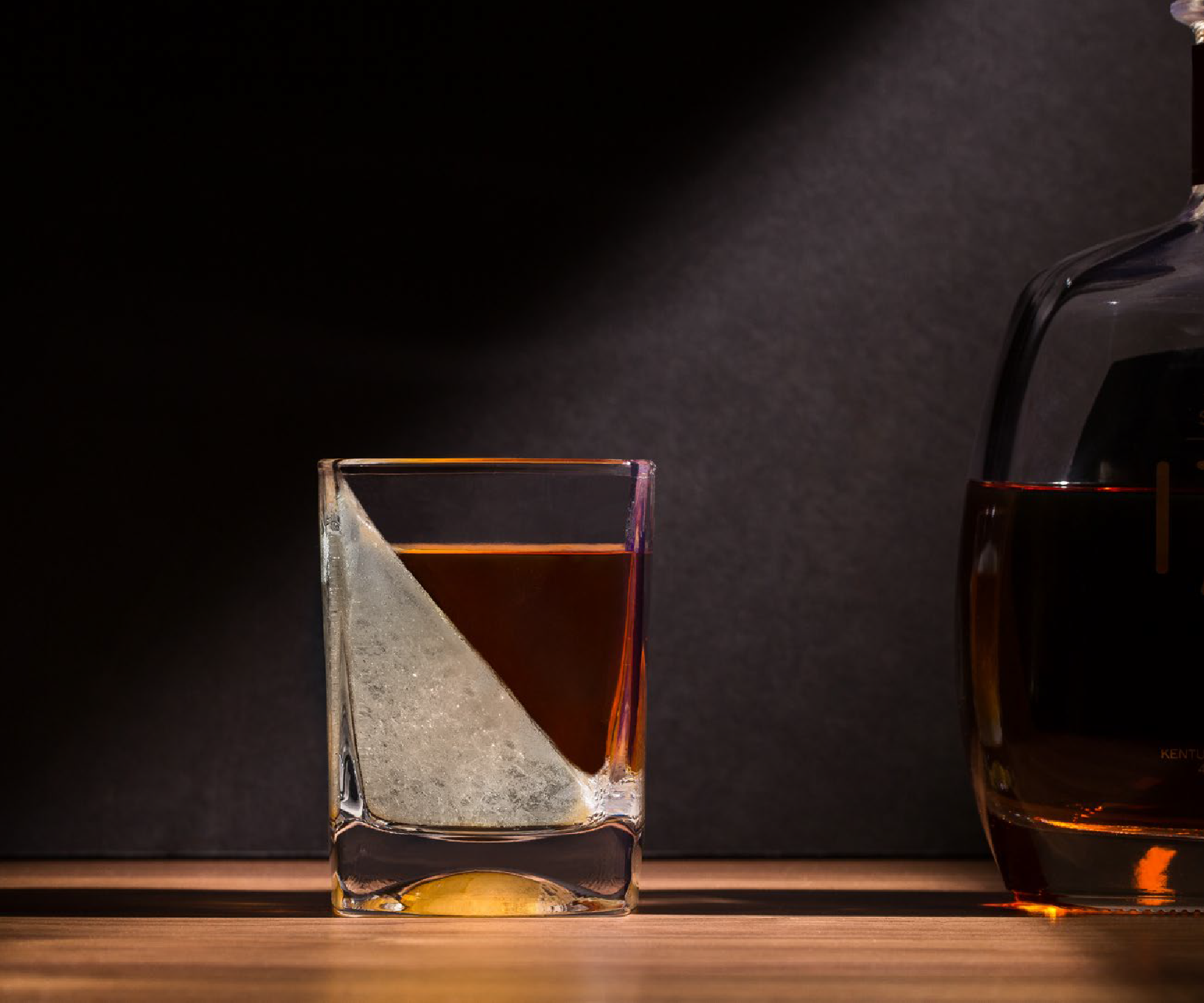 Corkcicle  Whiskey Wedge
Debco	|	CK7001

Whiskey Wedge is the artful way to perfectly  chill your favorite spirits. It’s the ideal whiskey  glass for anyone who enjoys smooth sipping.  During freezing, the ice forms a wedge shape  on one side of the glass. When you pour a drink,  the wedge melts slowly to help retain your  drink’s full flavor. Makes a great gift for dad or  for the barware enthusiast in your life. Includes  1 Glass + 1 Silicone Ice Form. Large format ice,  double old fashioned whiskey glass with freezer
strength glass. FDA Compliant. Individually retail  packaged.
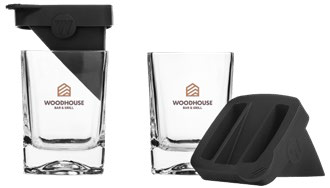 8
Min Qty. 10 - Starting at $60.30
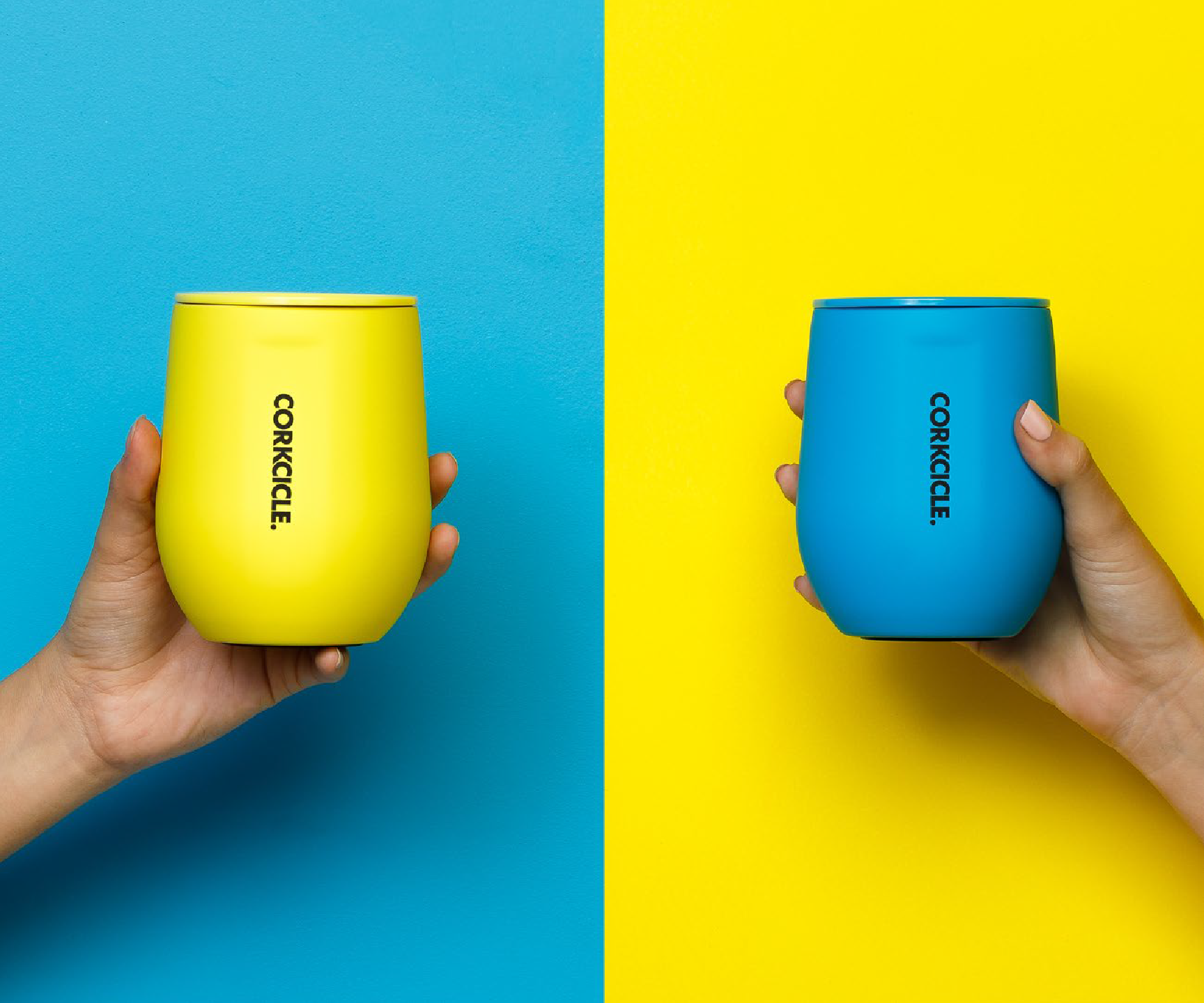 Looking For  Something Different?
Love Corkcicle? Is your client looking for  something a little different? We have access to  a variety of different colours and styles above  and beyond what we carry on our website. Talk  to your account manager or sales rep to get
a custom quote on your customer’s favourite  Corkcicle drinkware.
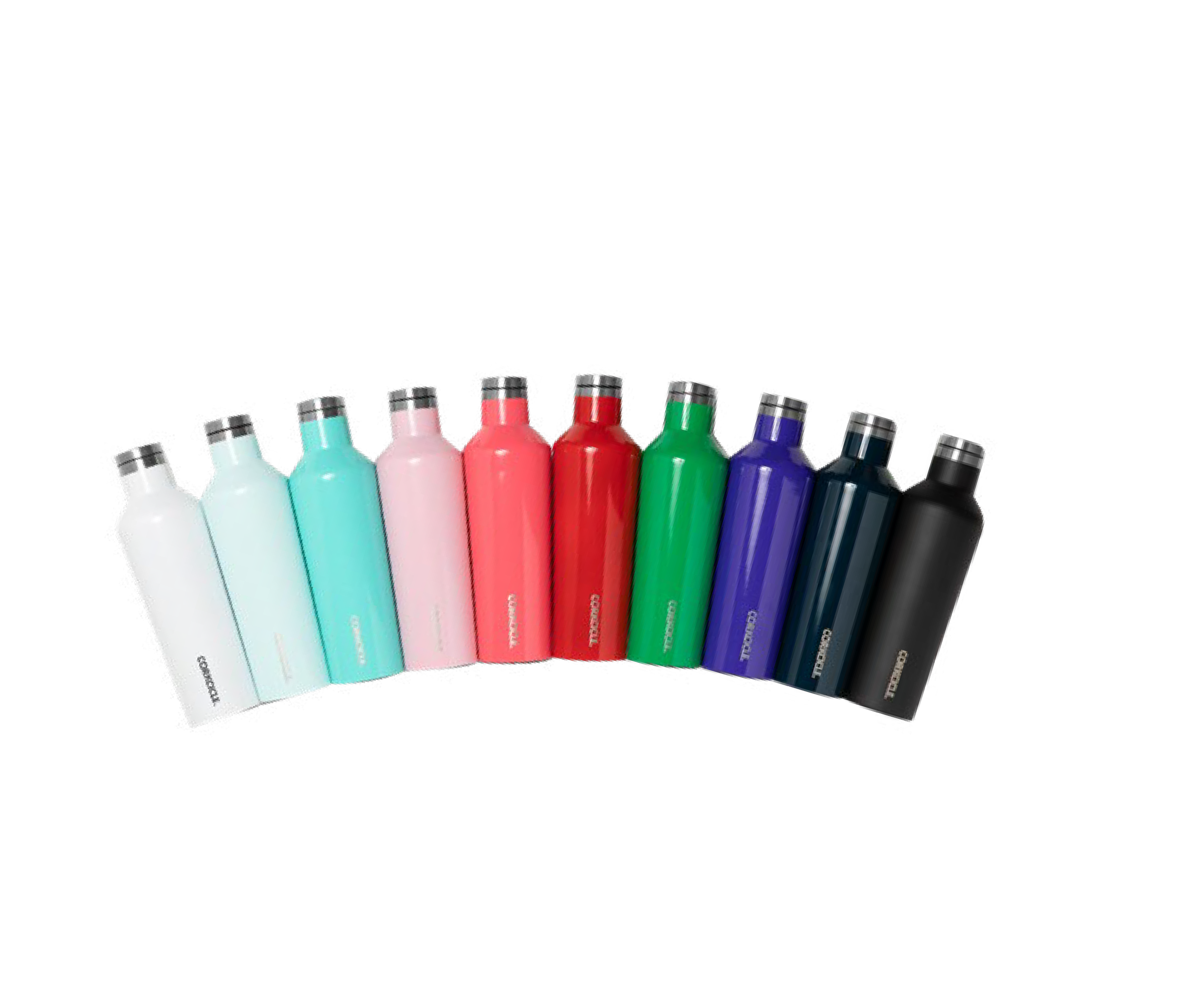 10